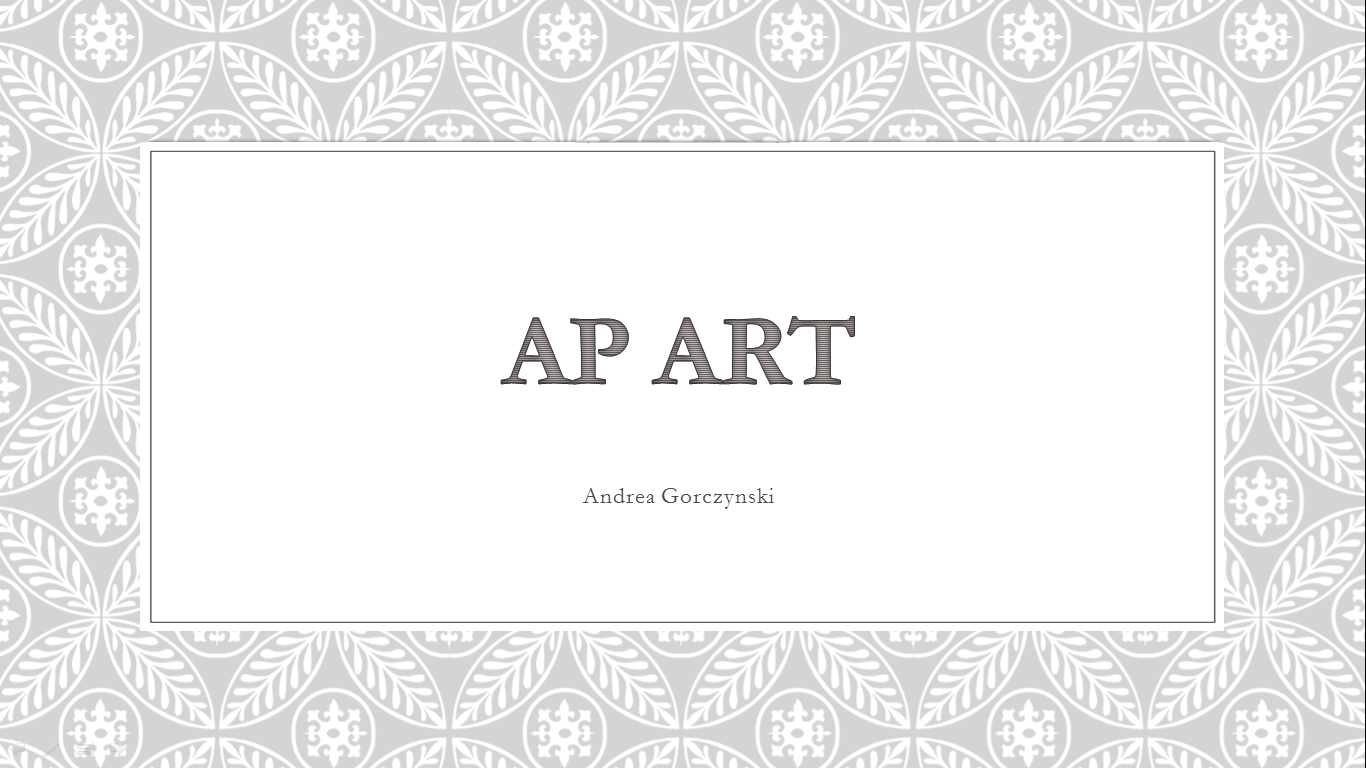 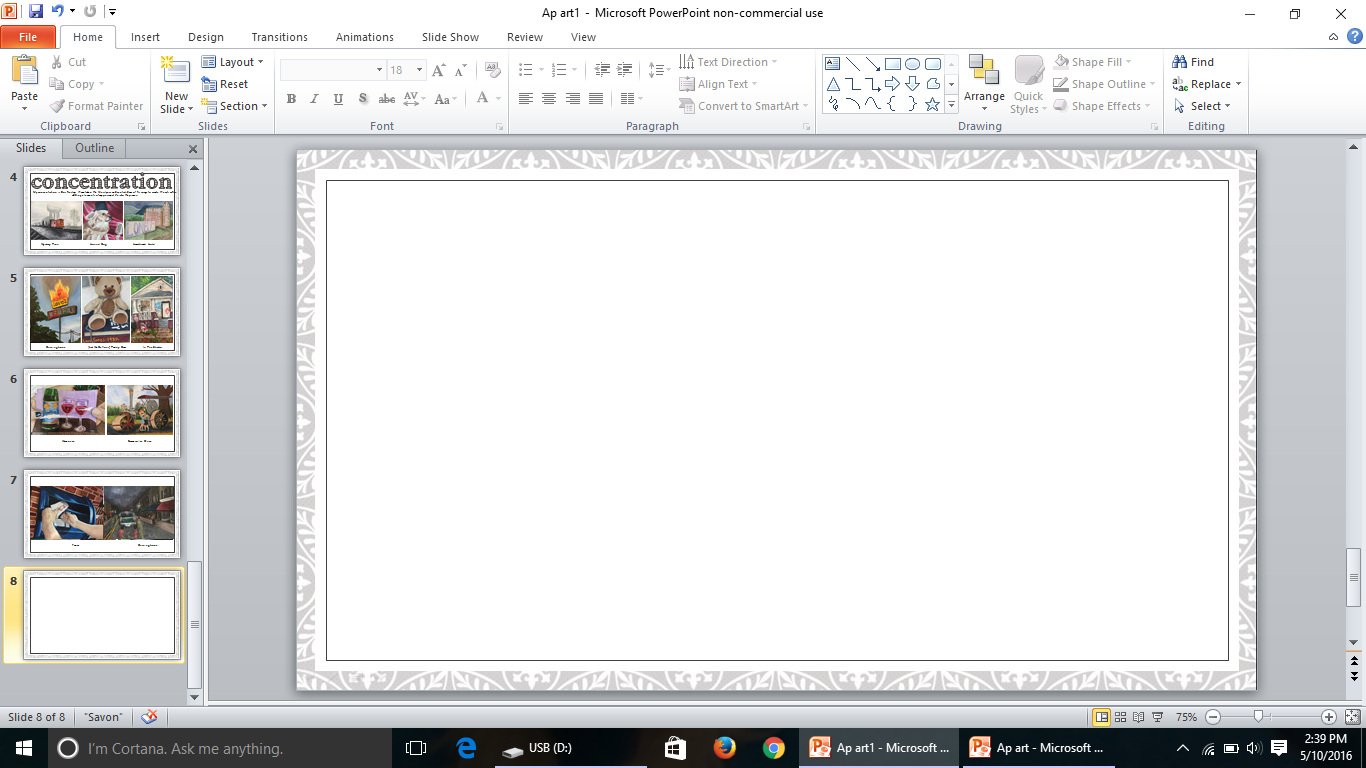 Ap Art
Andrea Gorczynski
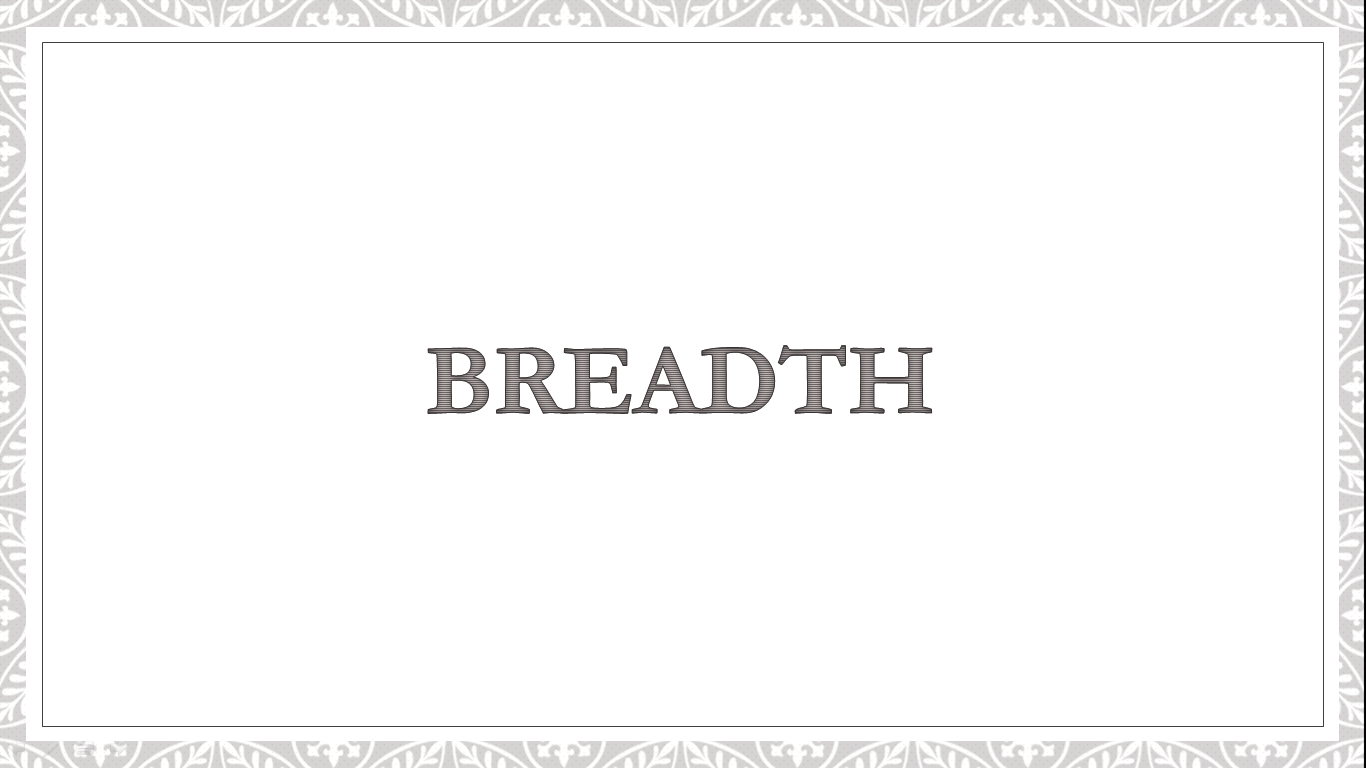 Breadth
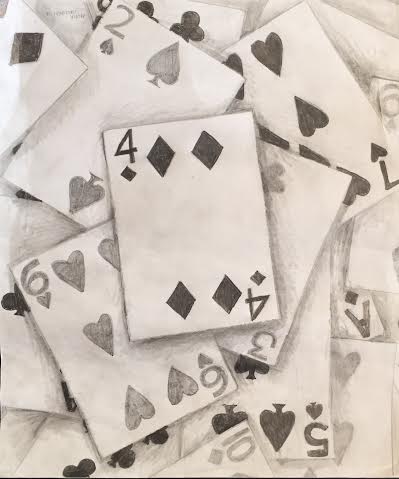 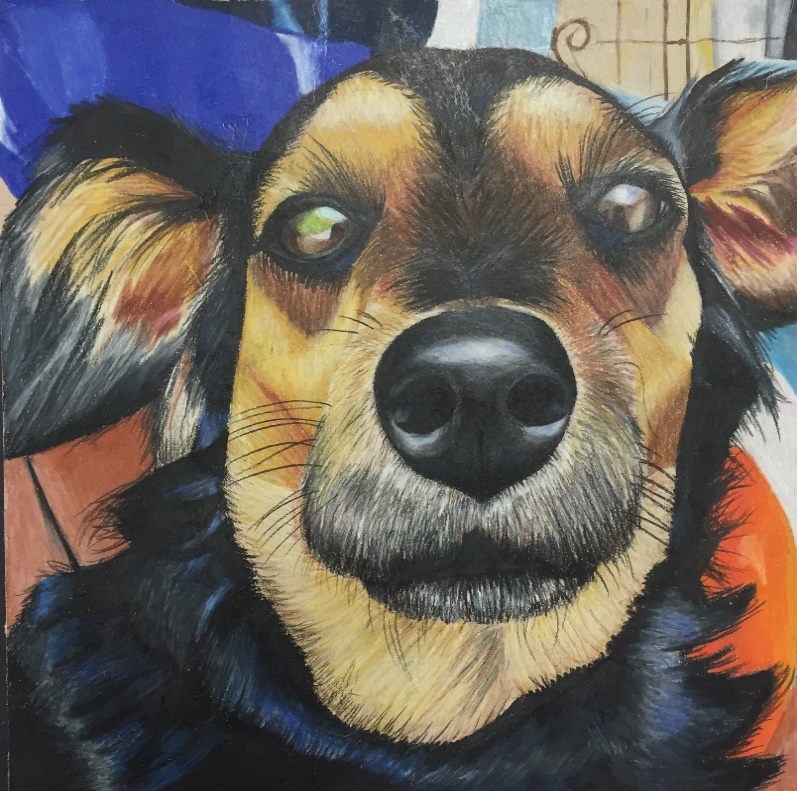 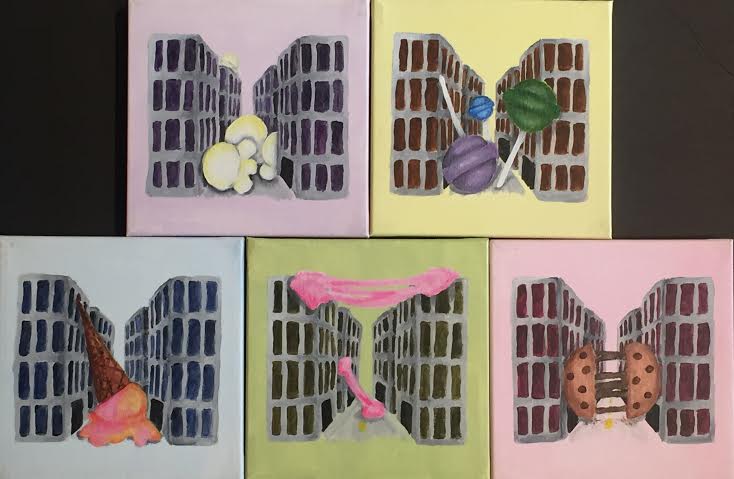 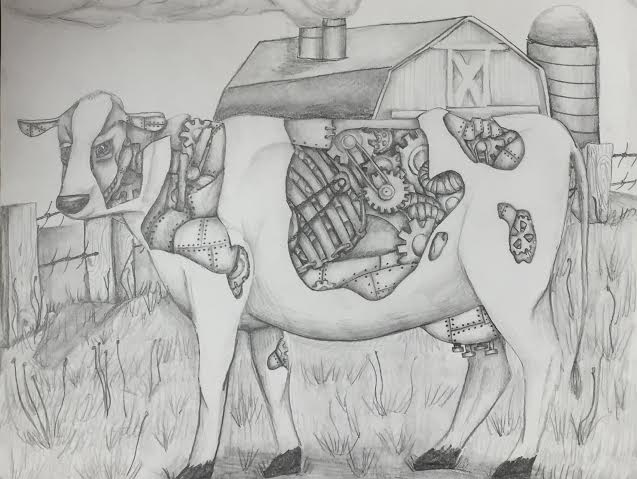 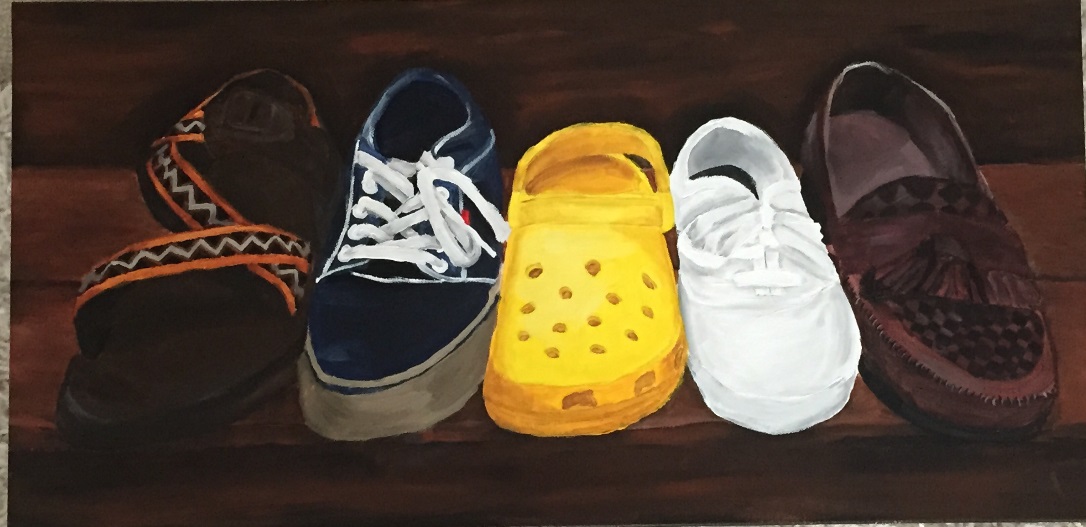 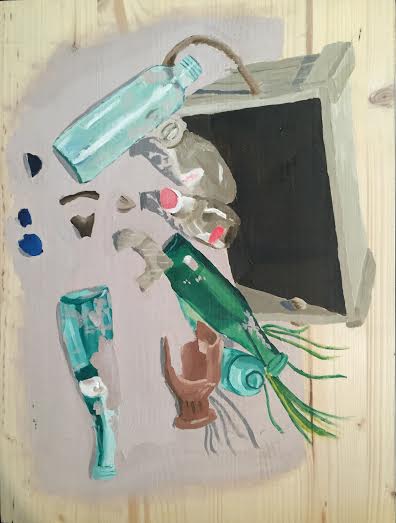 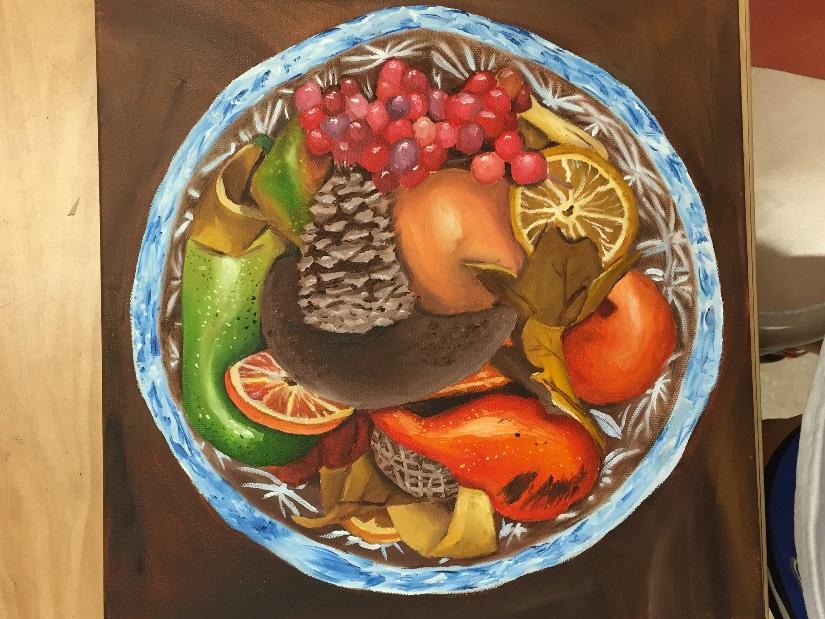 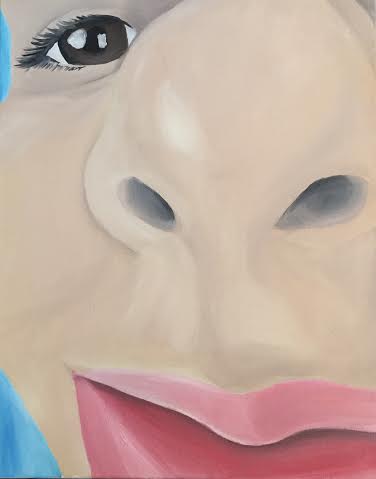 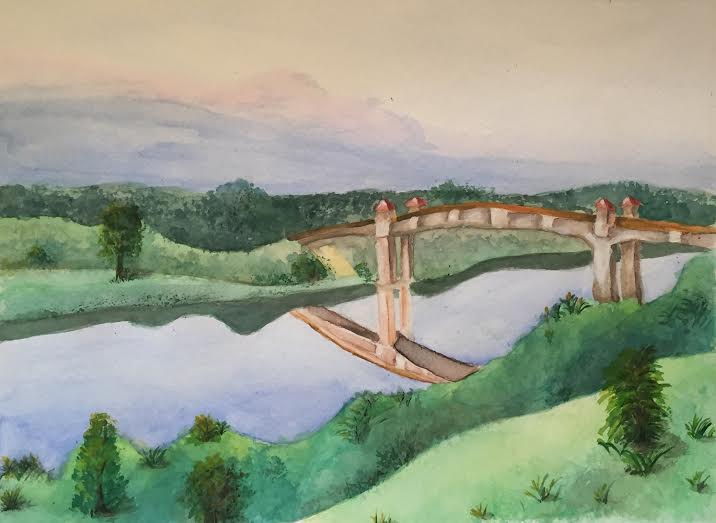 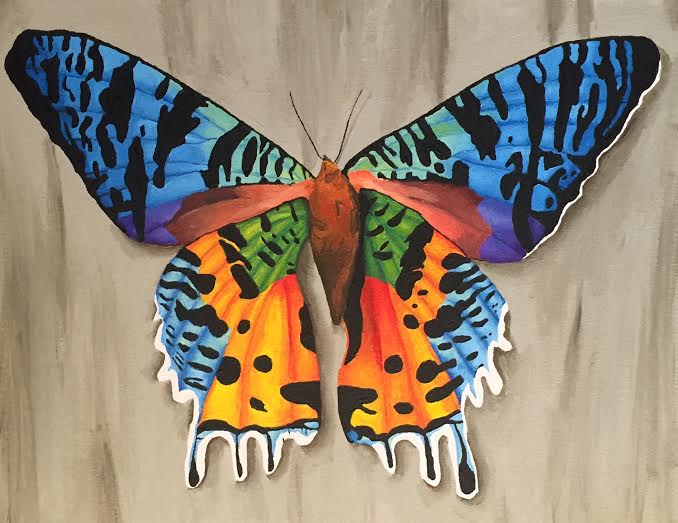 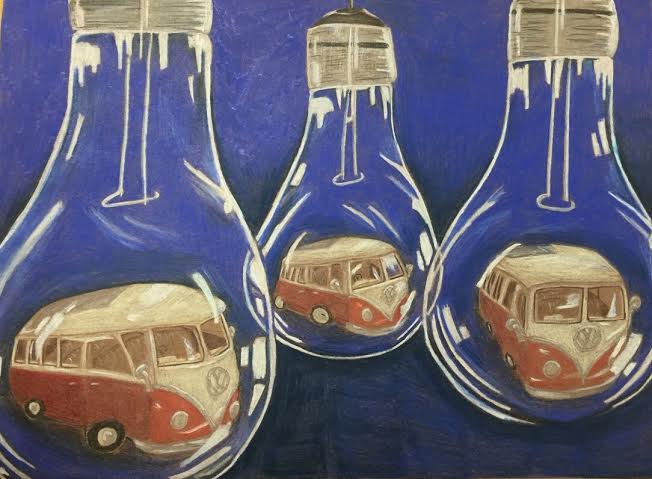 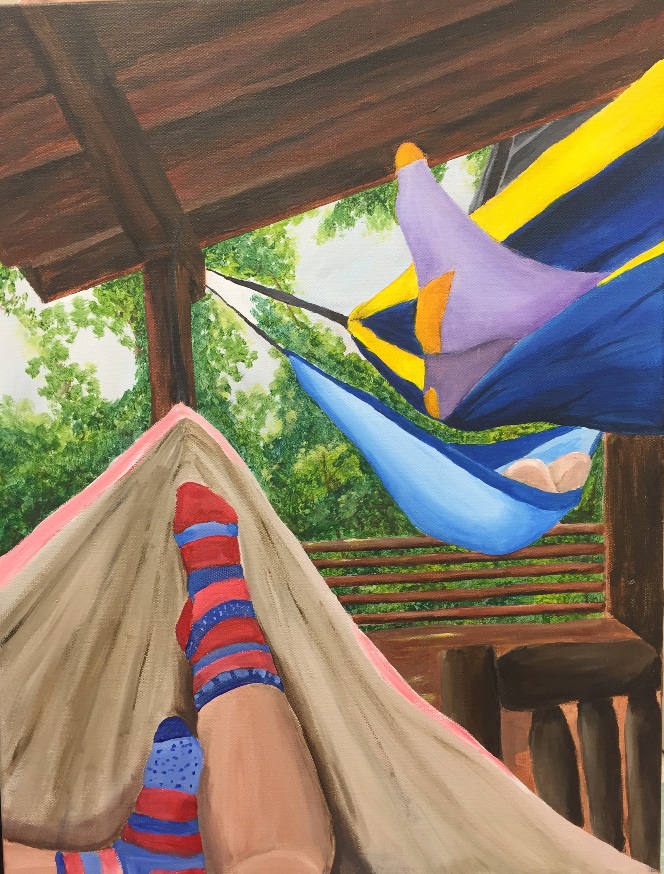 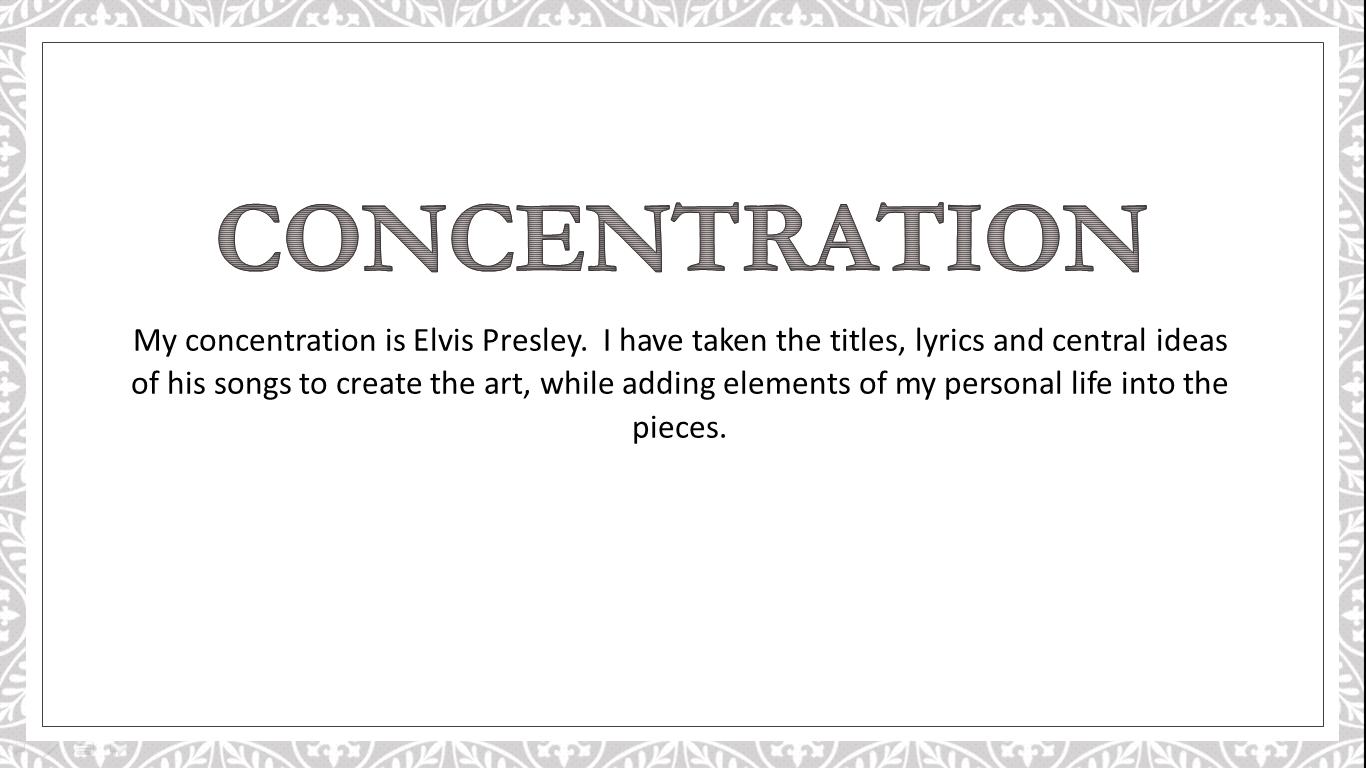 Concentration
My concentration is Elvis Presley.  I have taken the titles, lyrics and central ideas of his songs to create the art, while adding elements of my personal life into the pieces.
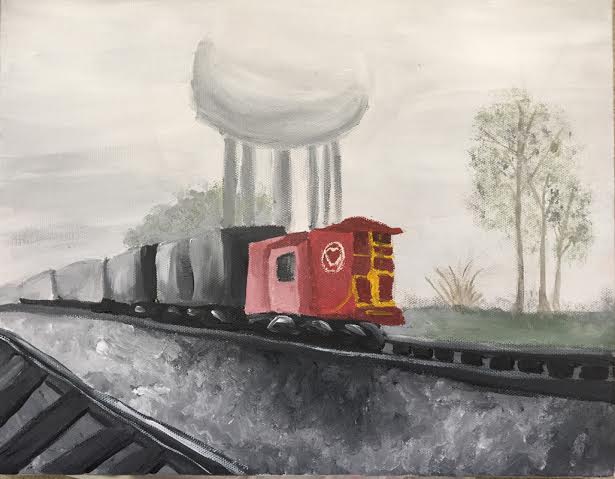 Mystery Train
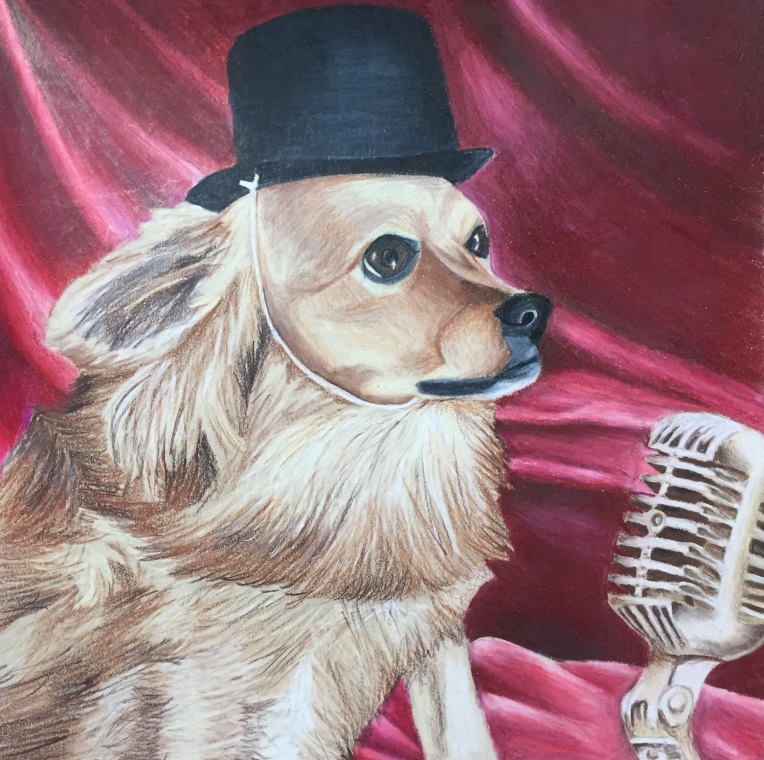 Hound Dog
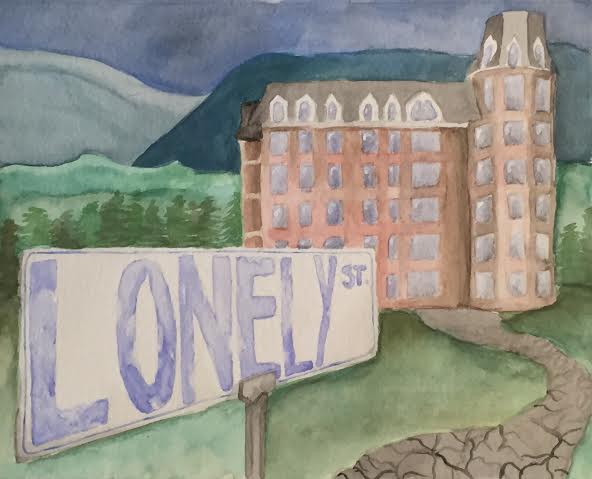 Heartbreak Hotel
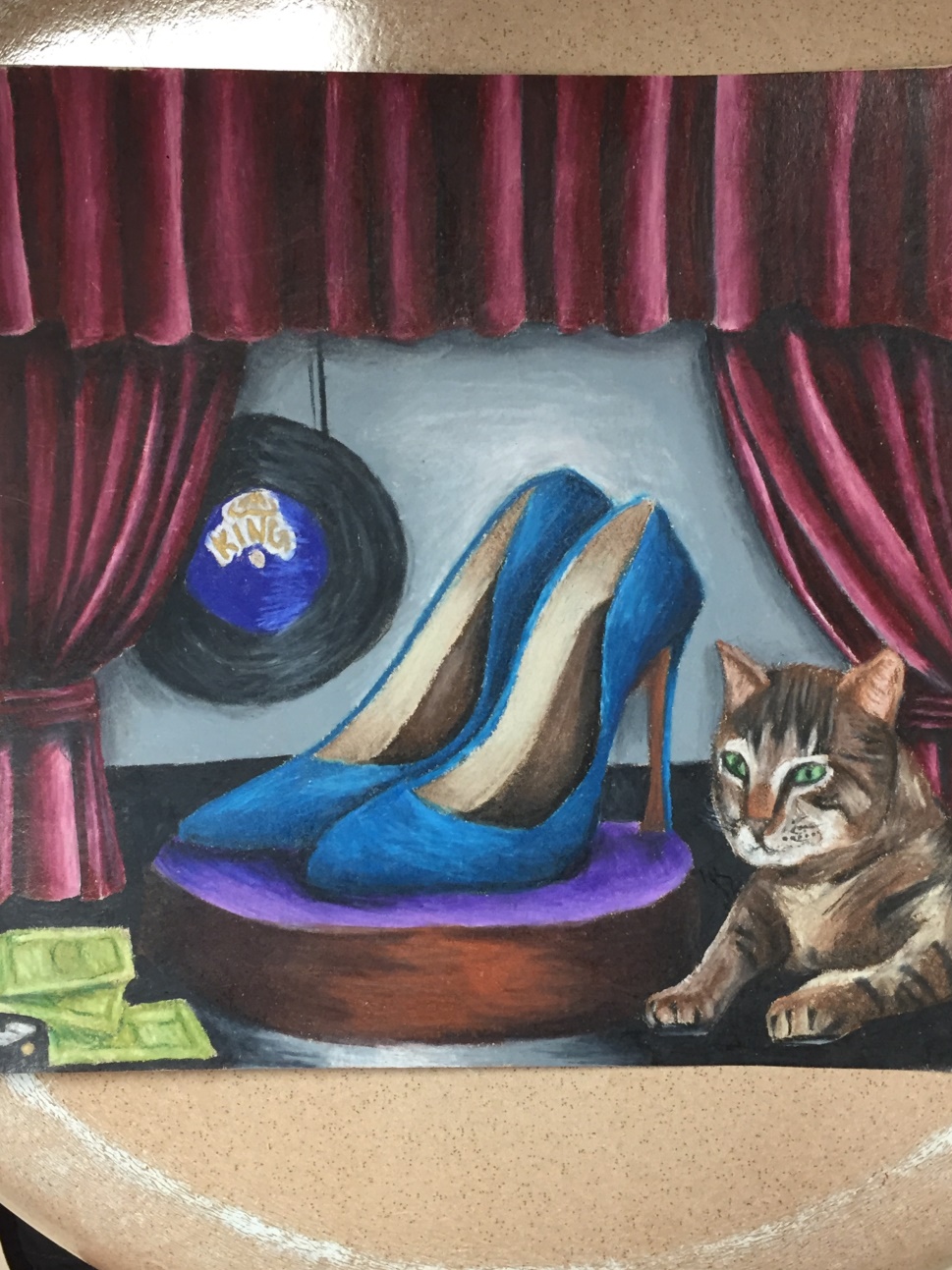 Blue Suede Shoes
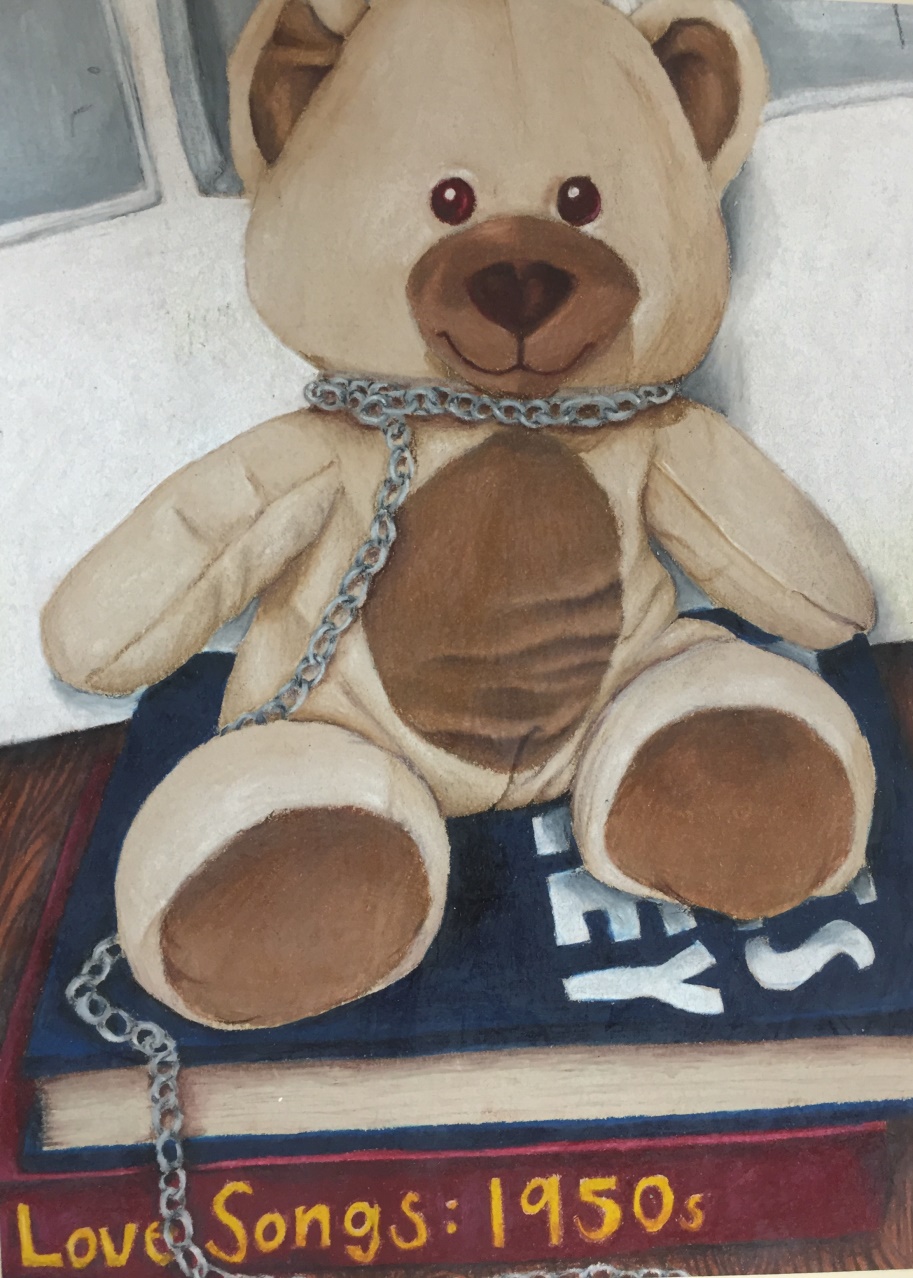 (Let Me Be Your) Teddy Bear
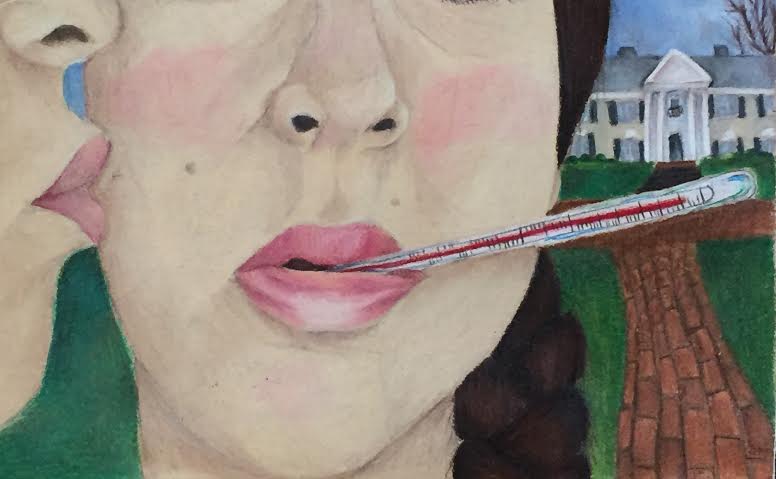 Fever
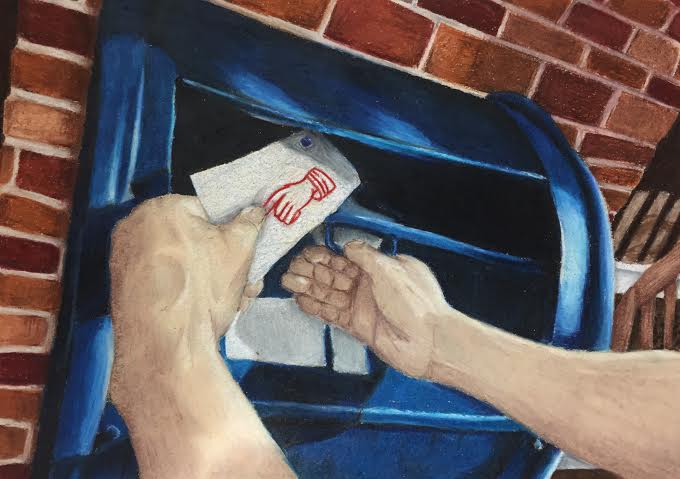 Return To Sender
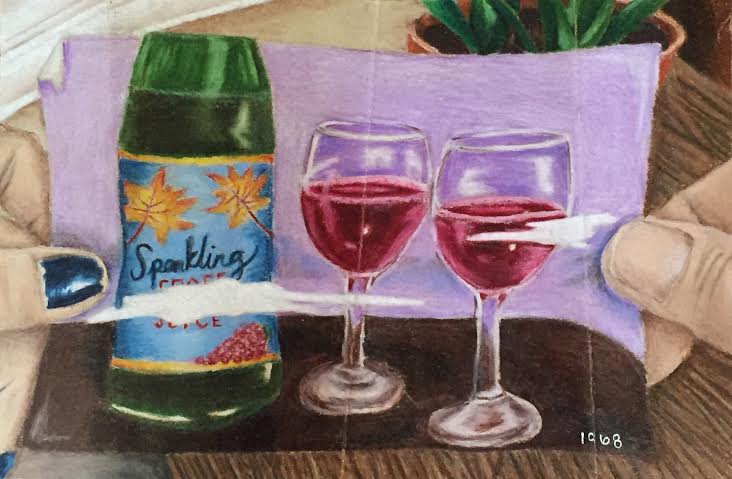 Memories
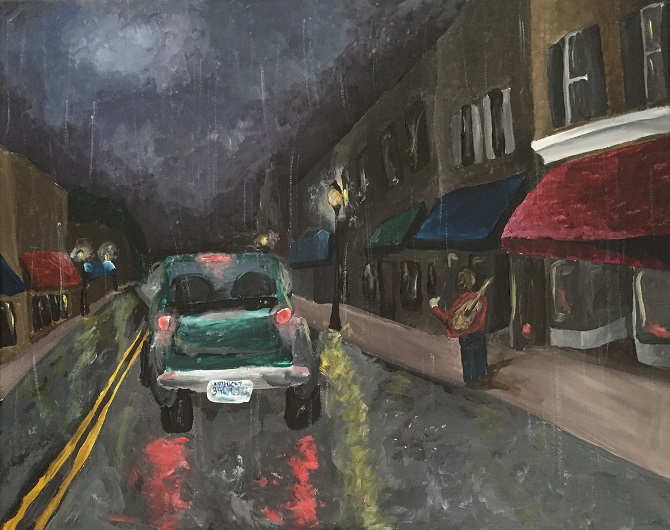 Kentucky Rain
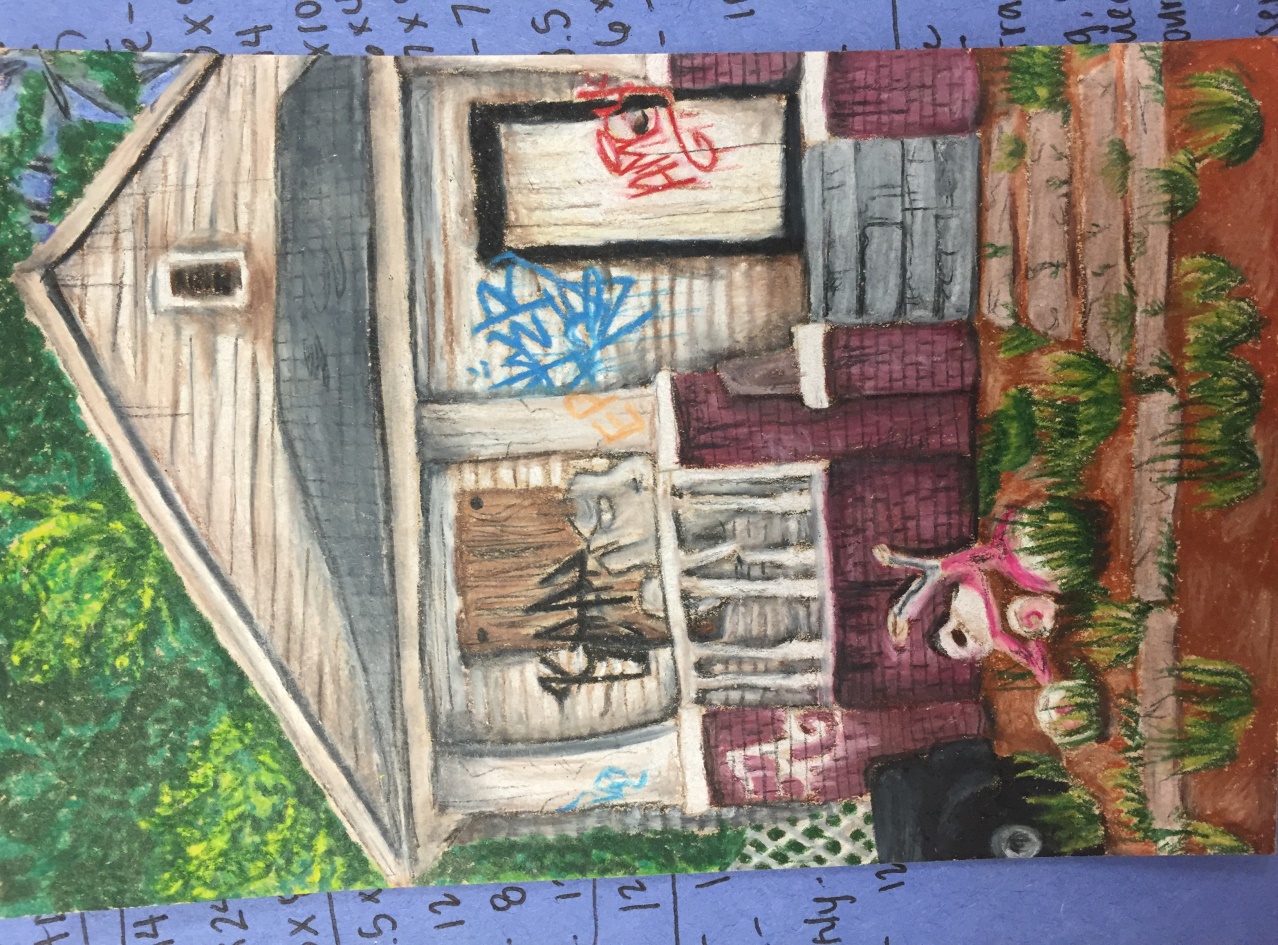 In The Ghetto
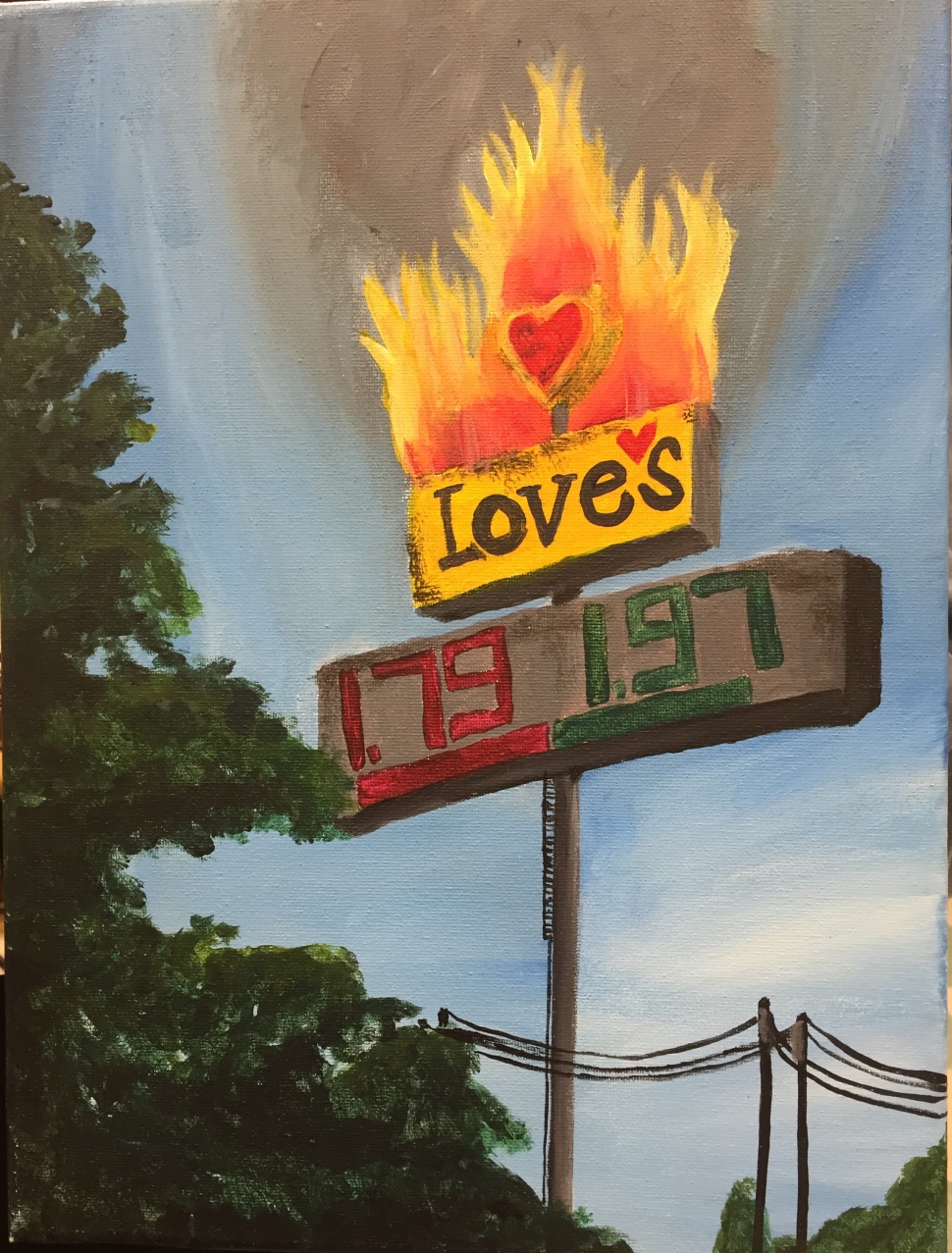 Burning Love
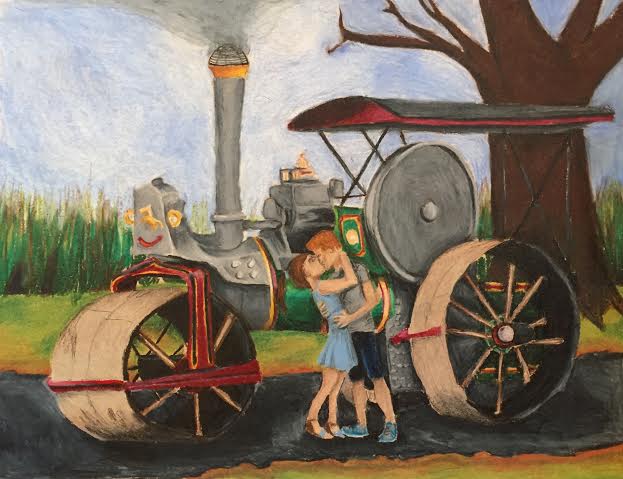 Steamroller Blues
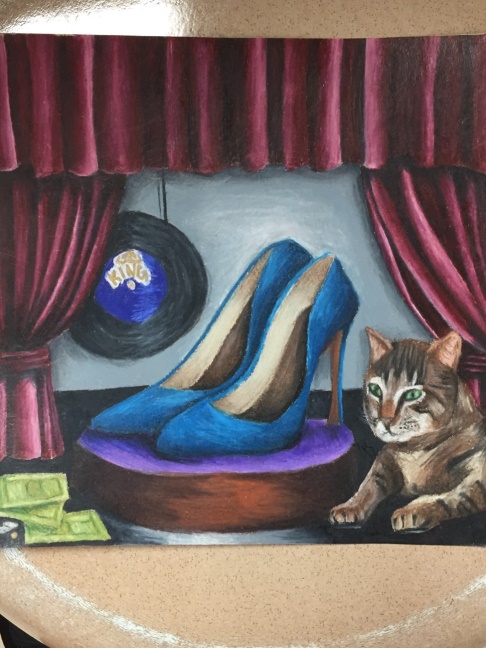 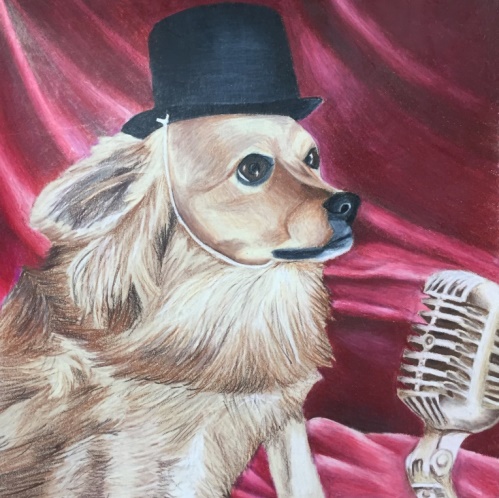 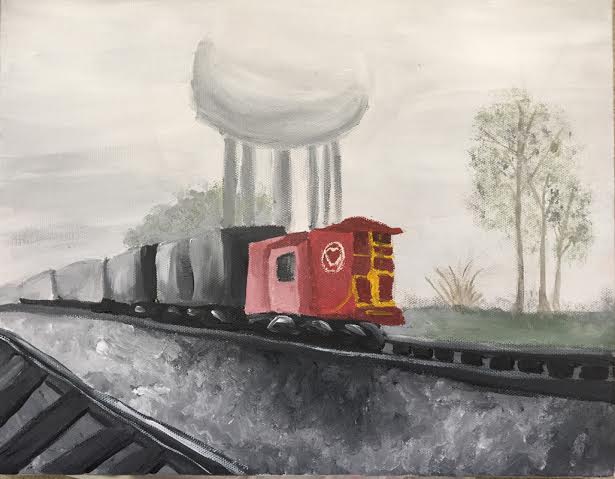 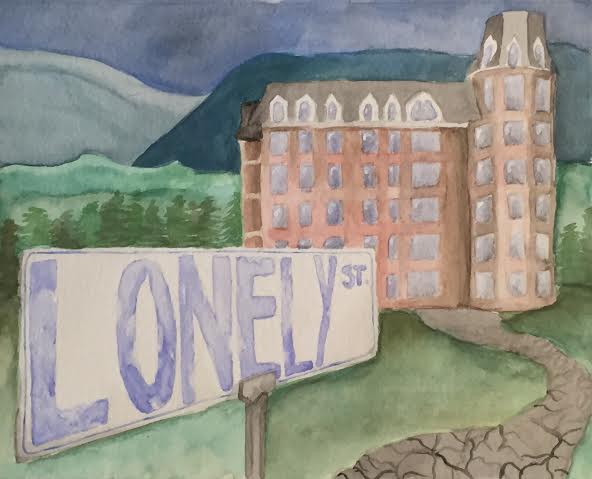 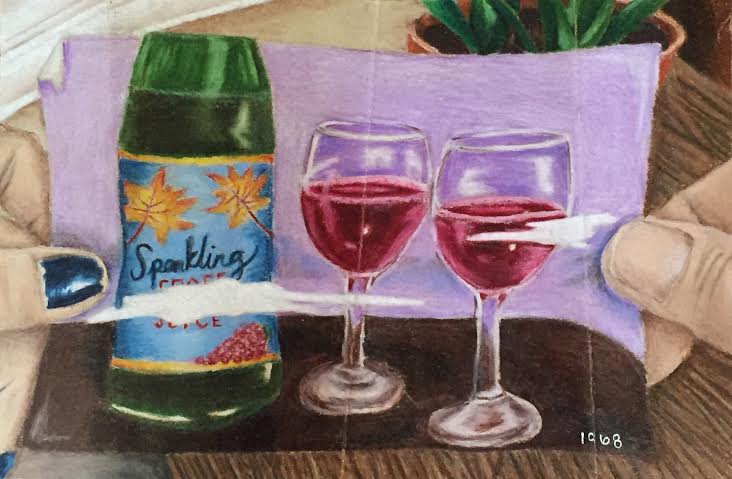 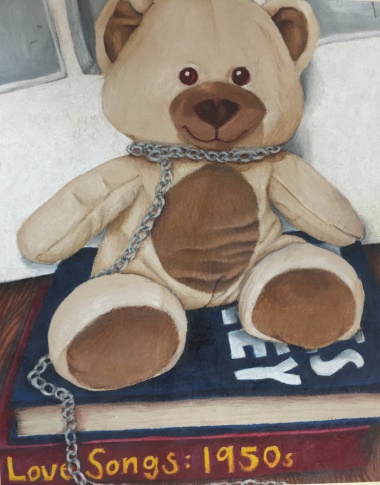 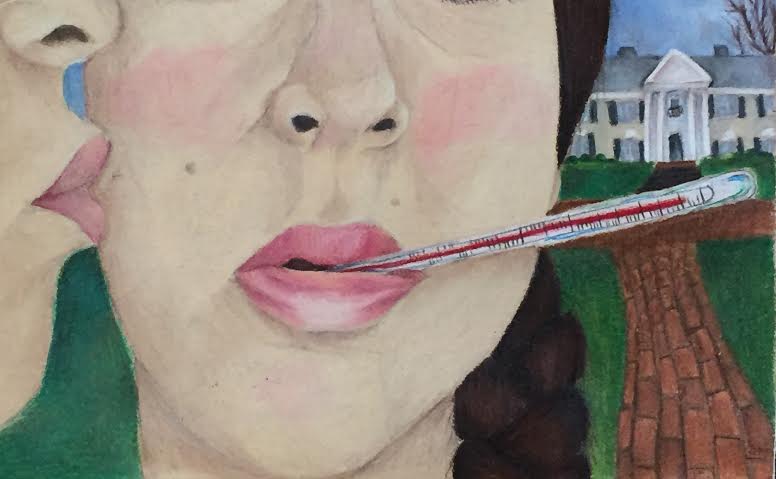 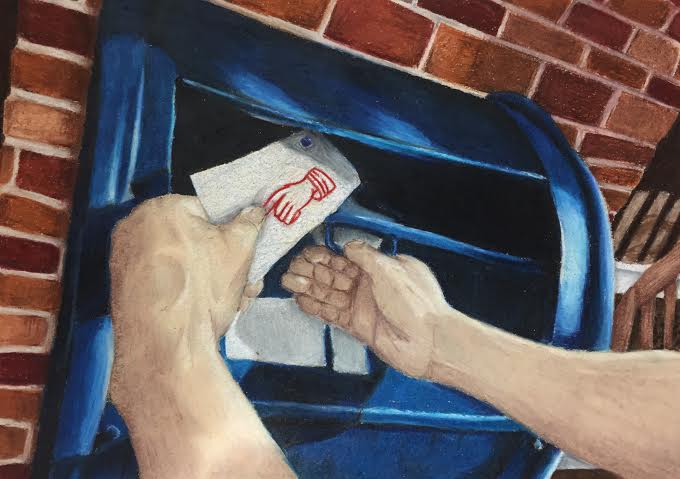 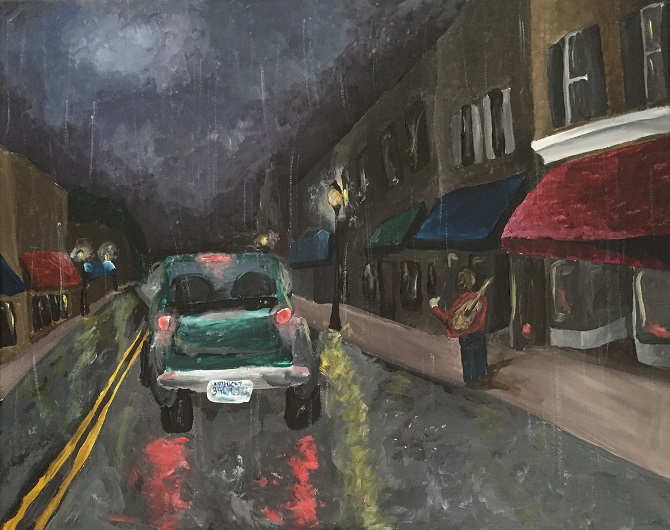 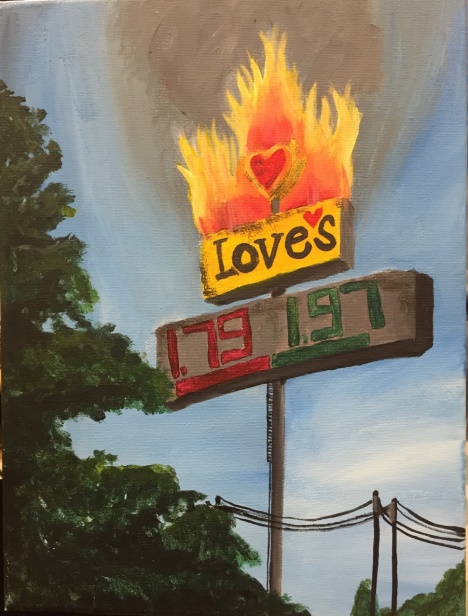 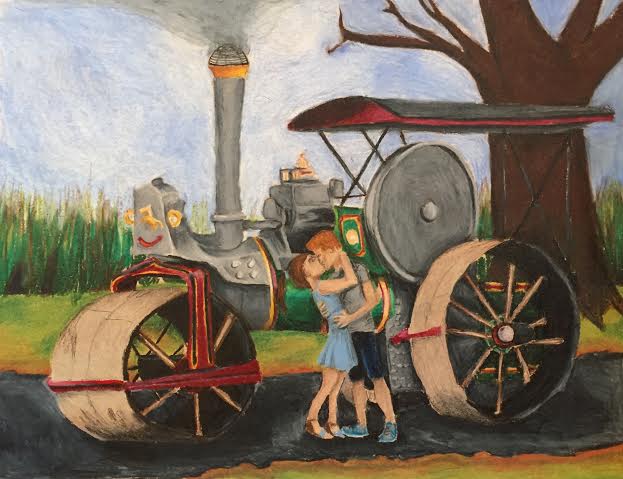 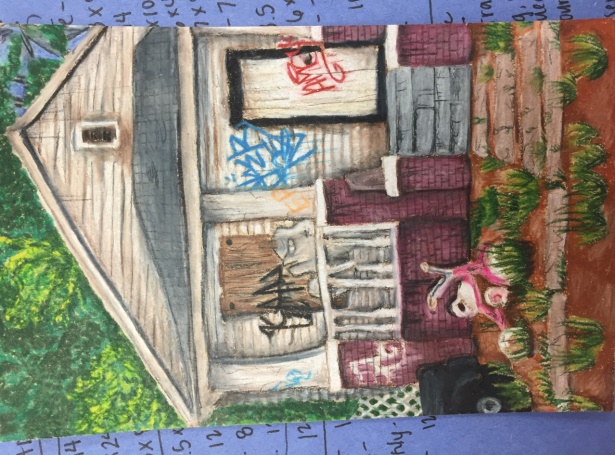